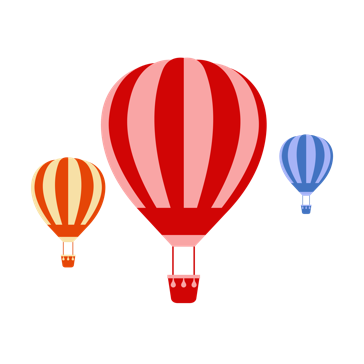 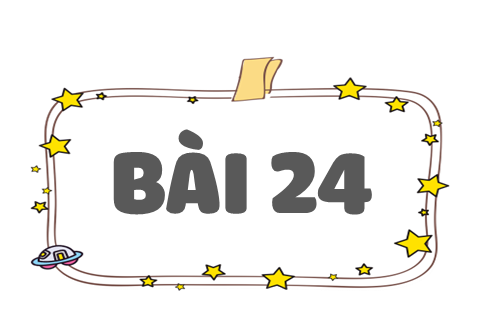 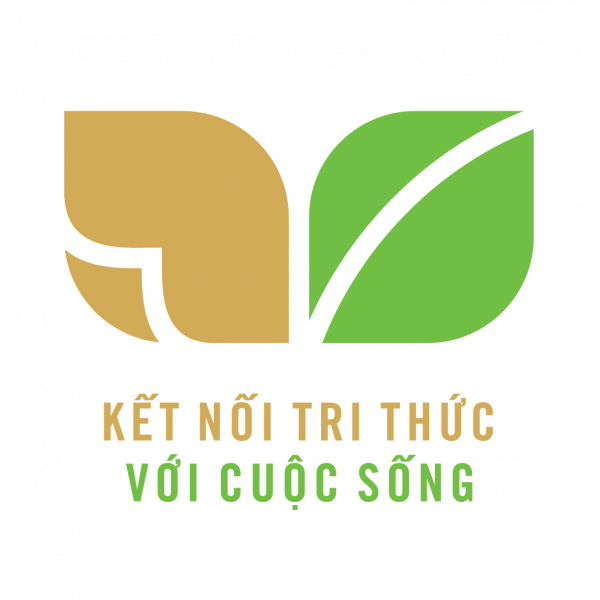 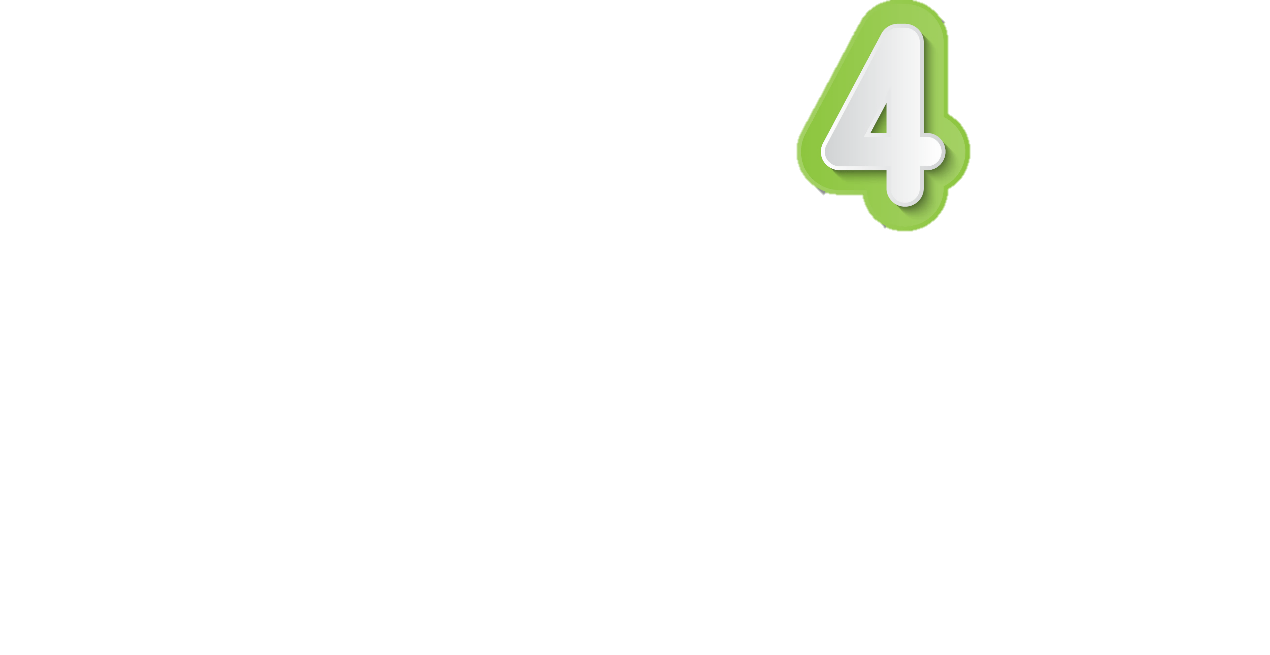 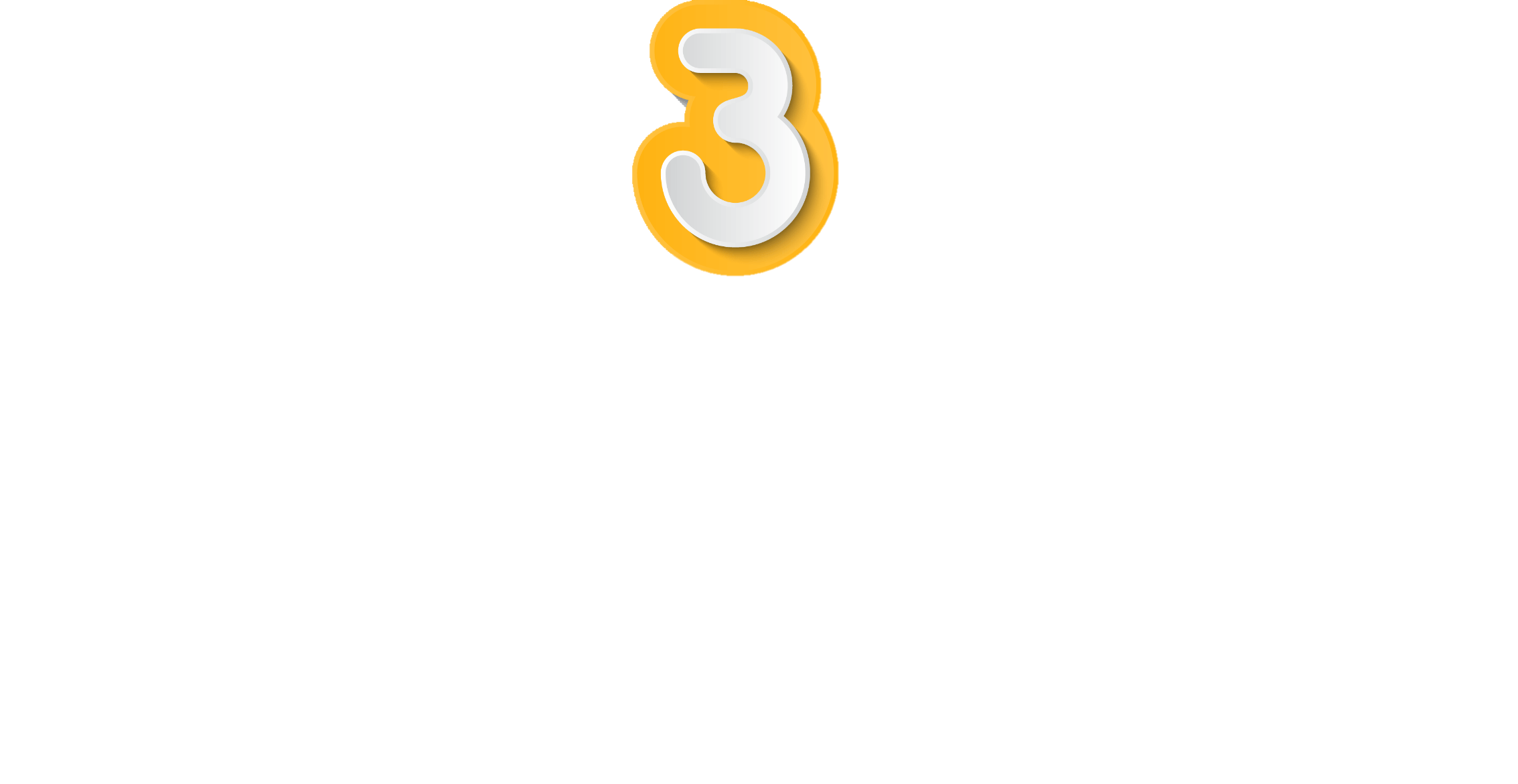 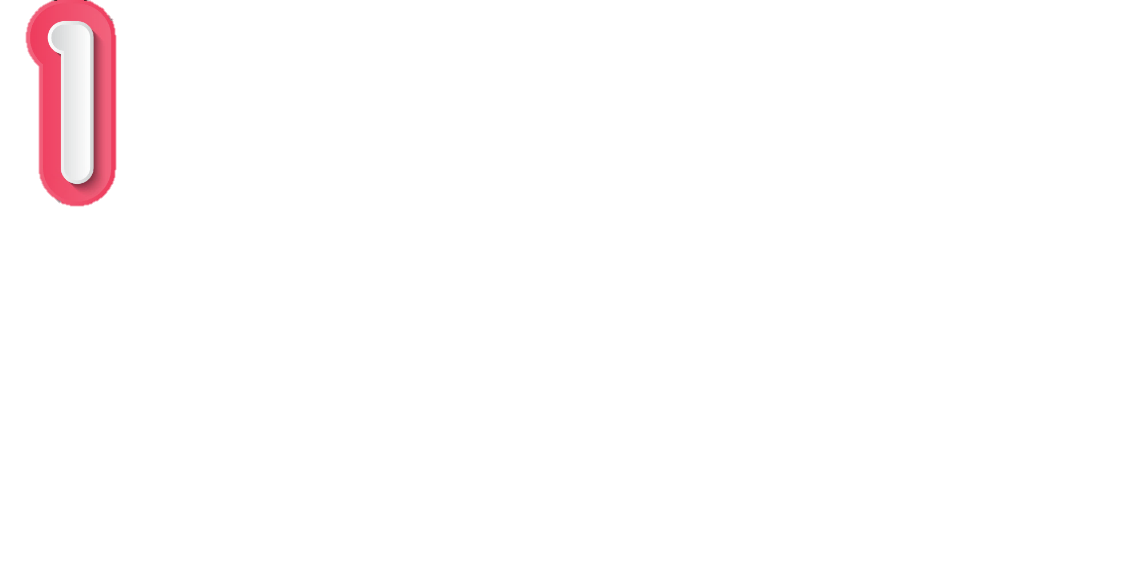 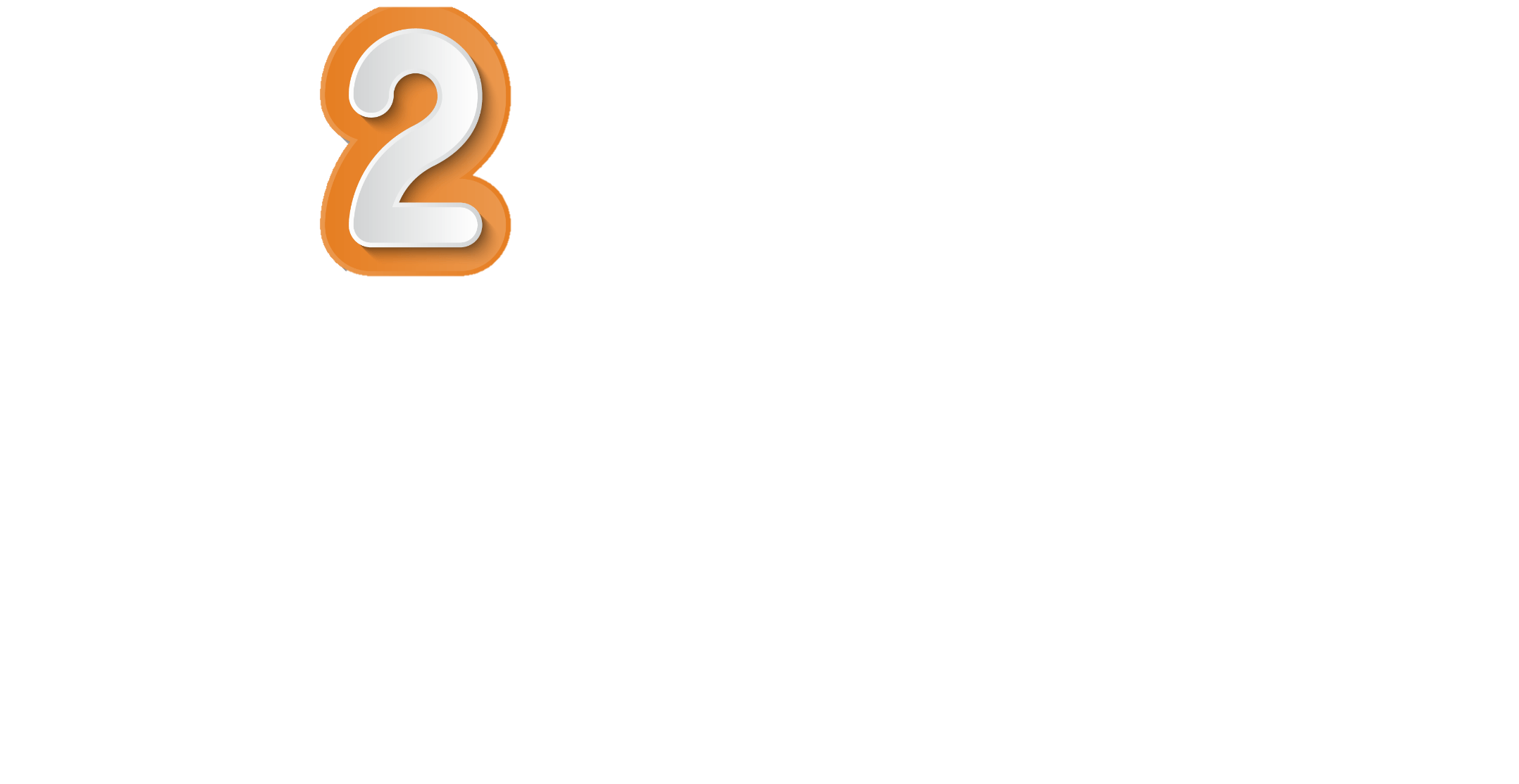 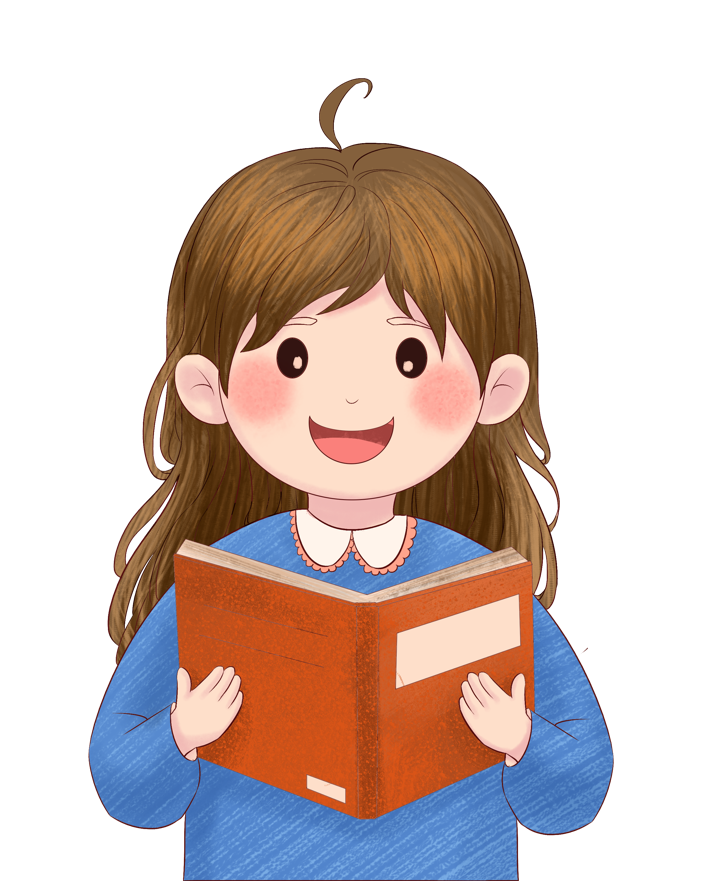 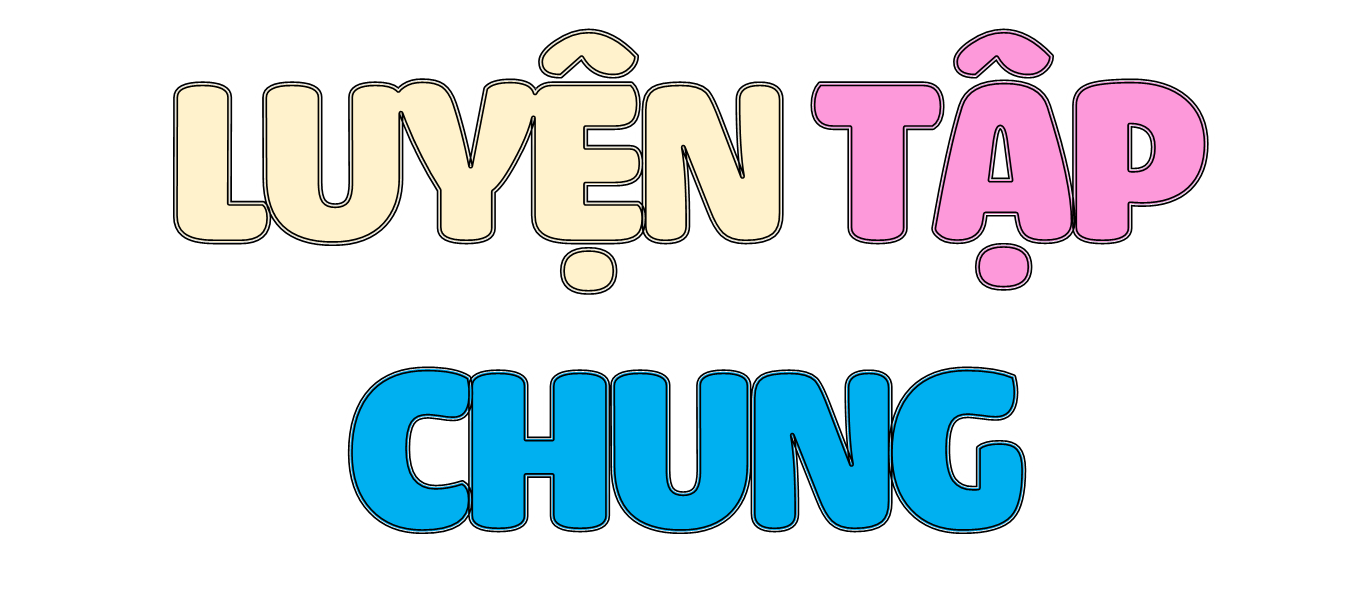 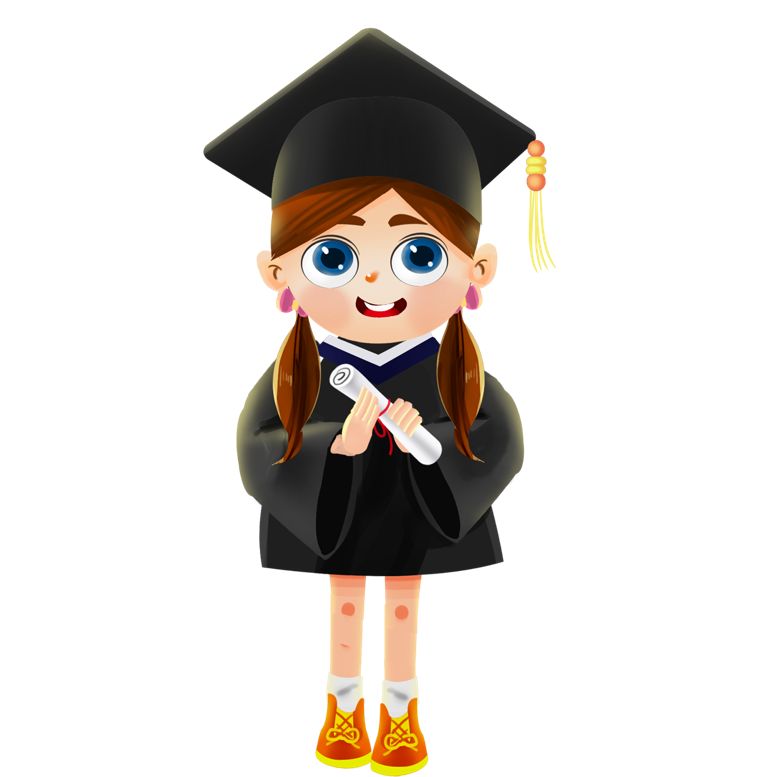 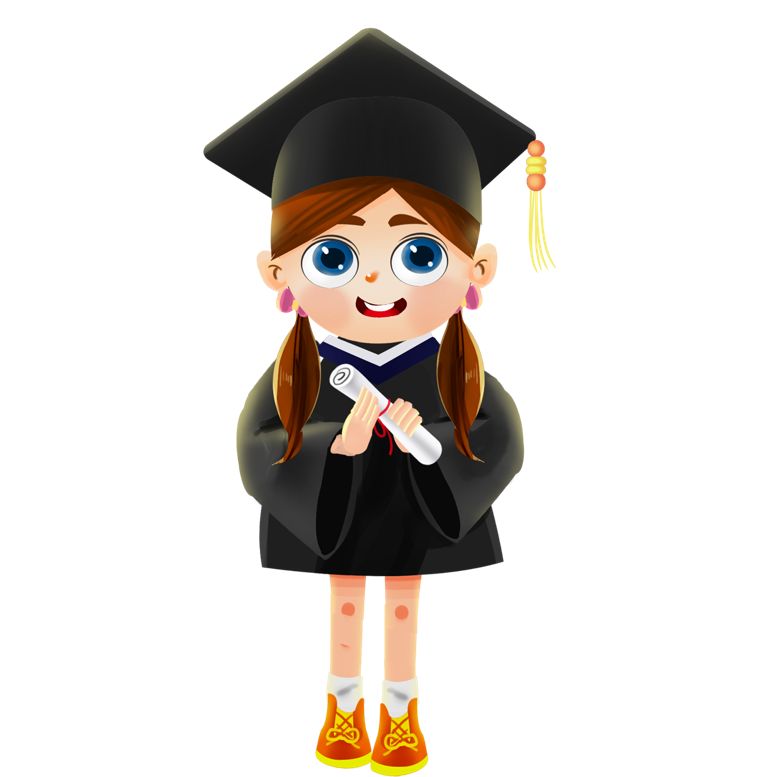 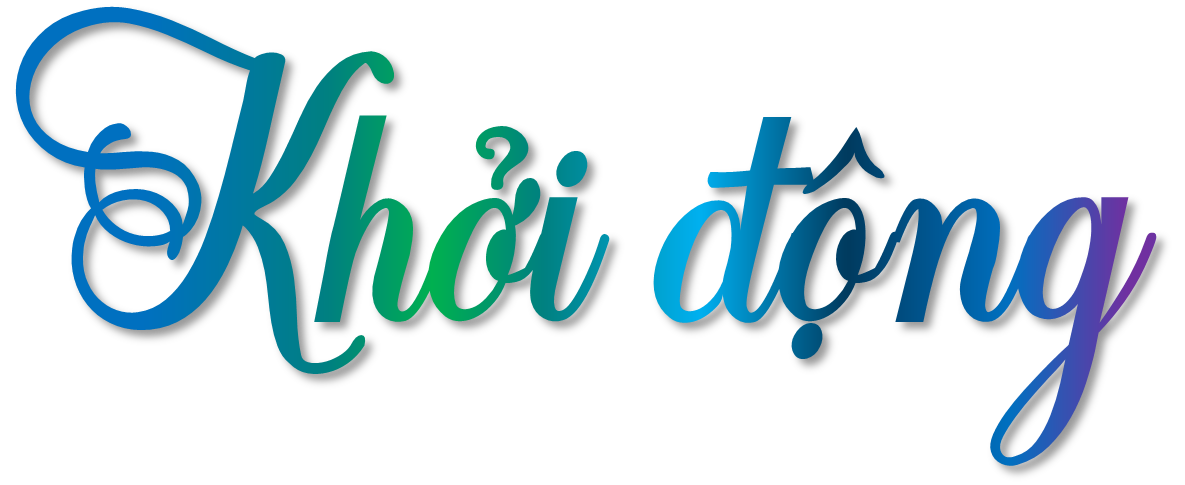 Câu 1. 30,8 : 10 = ?
3,8
3,08
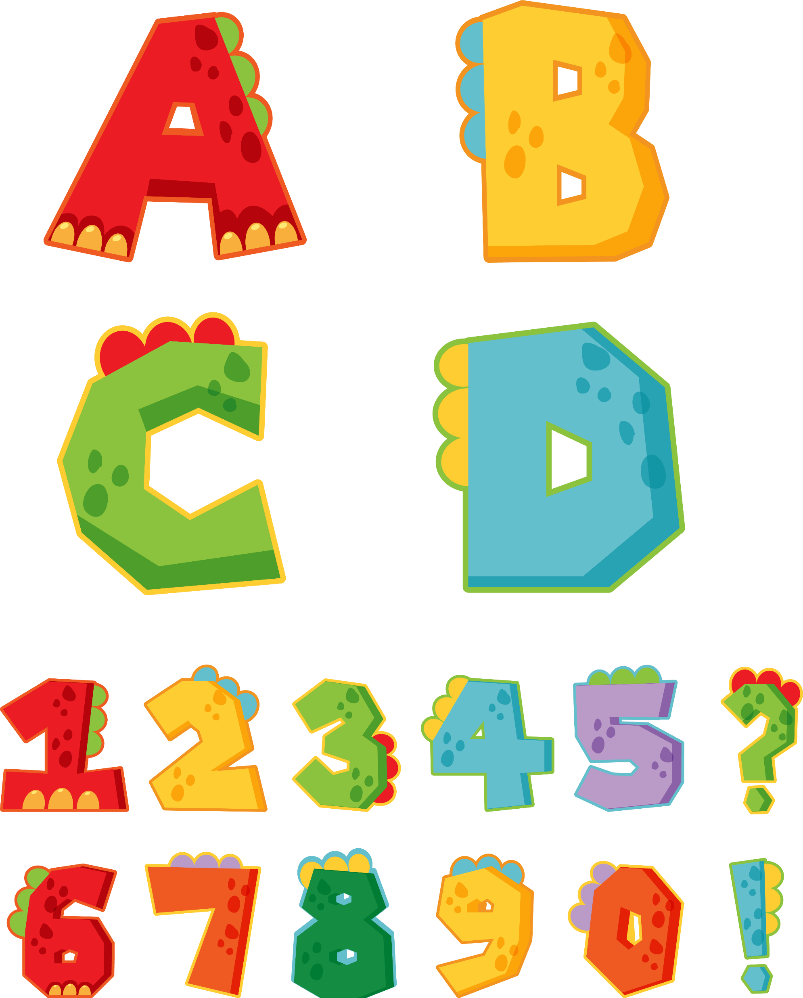 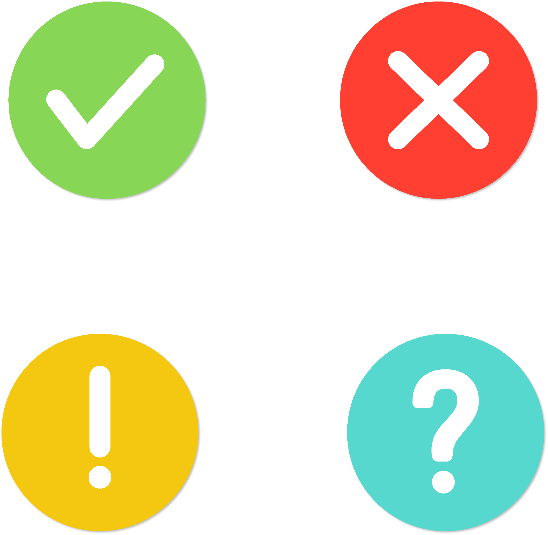 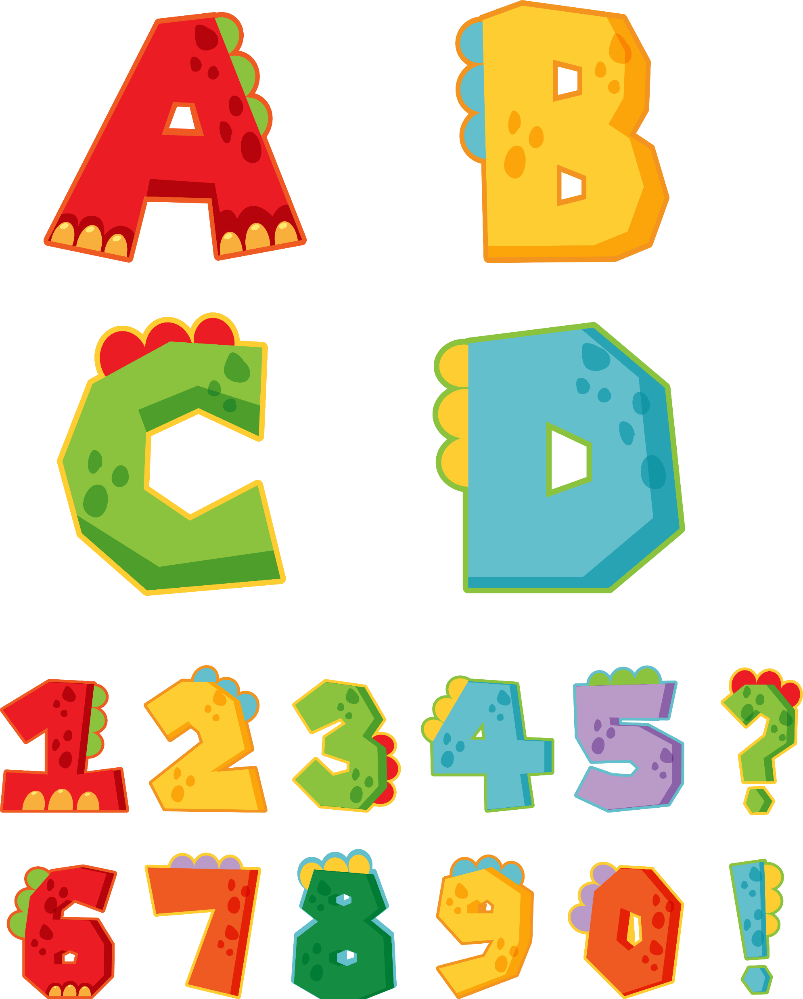 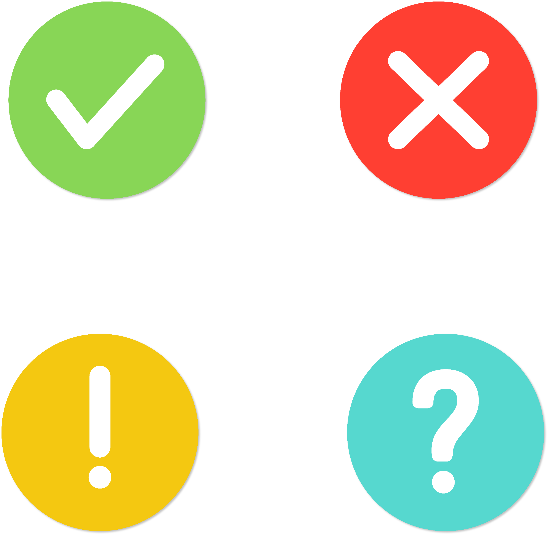 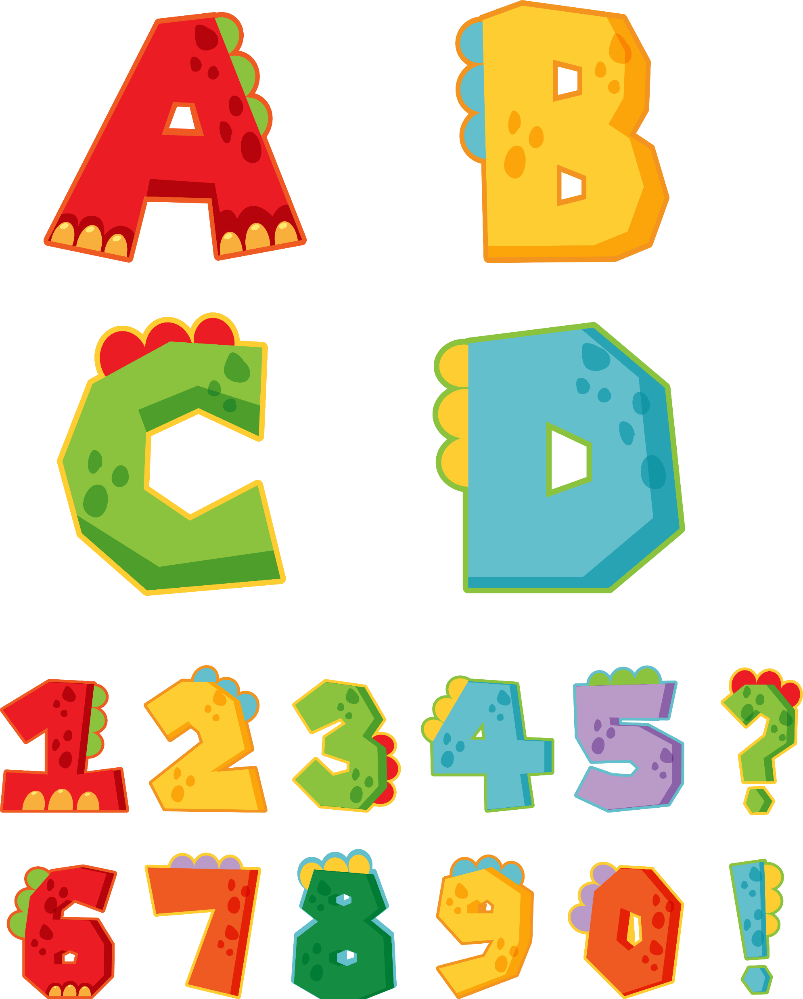 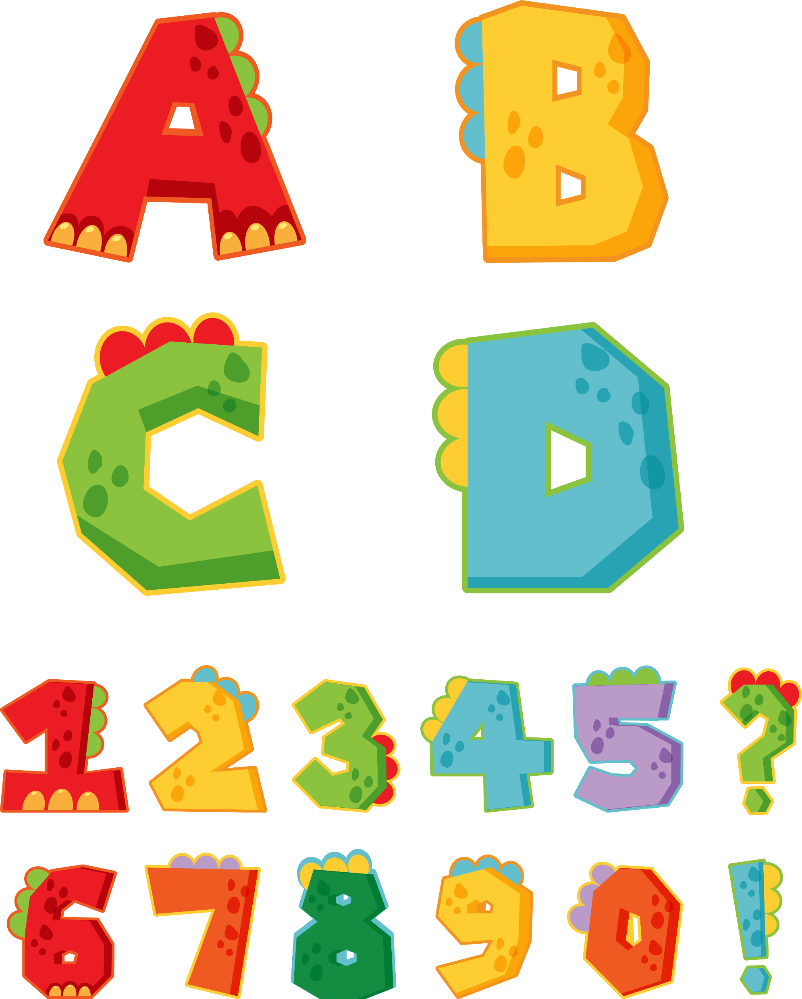 3,88
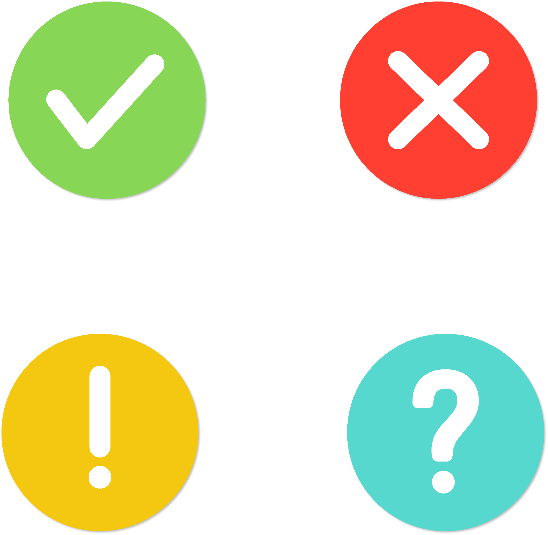 3,008
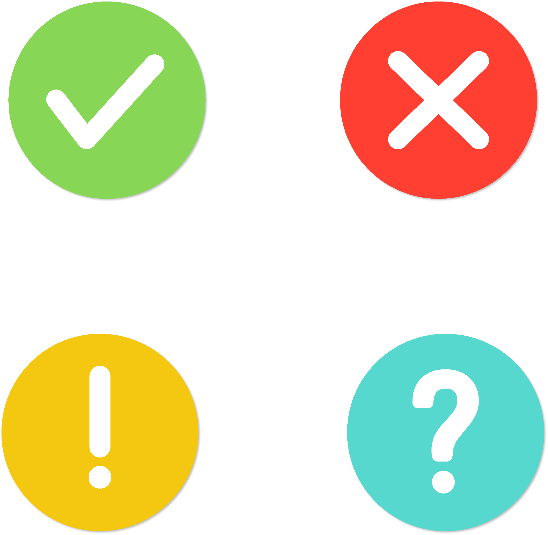 Câu 2. 0,7 : 100 = ?
0,7
0,007
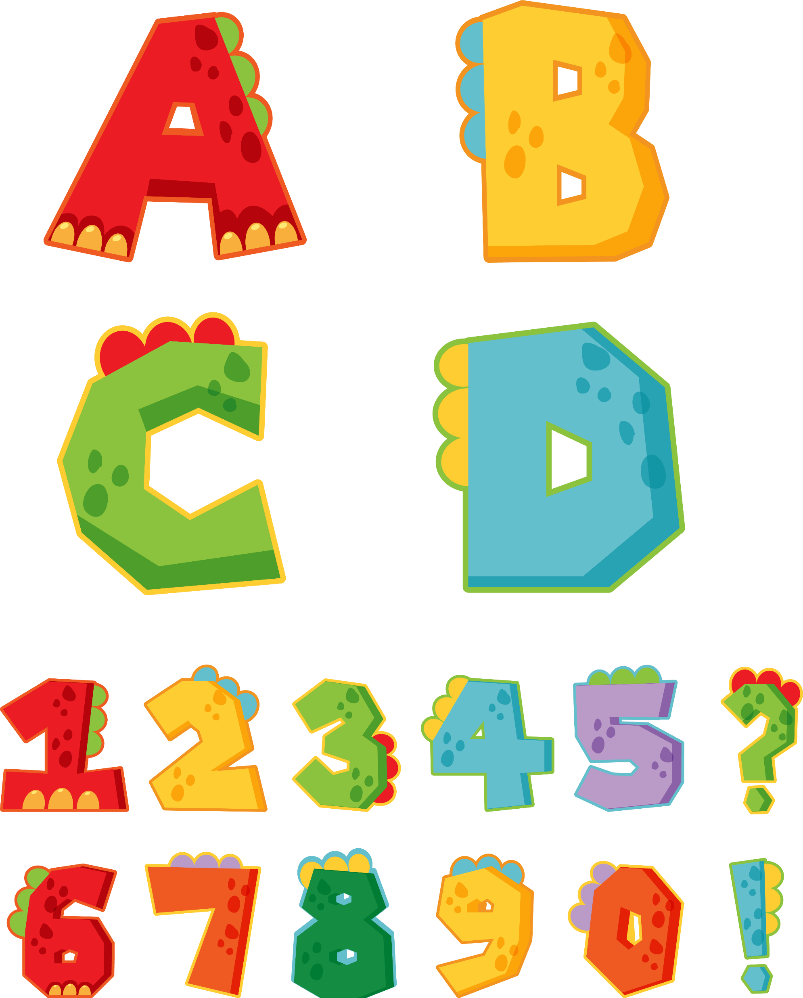 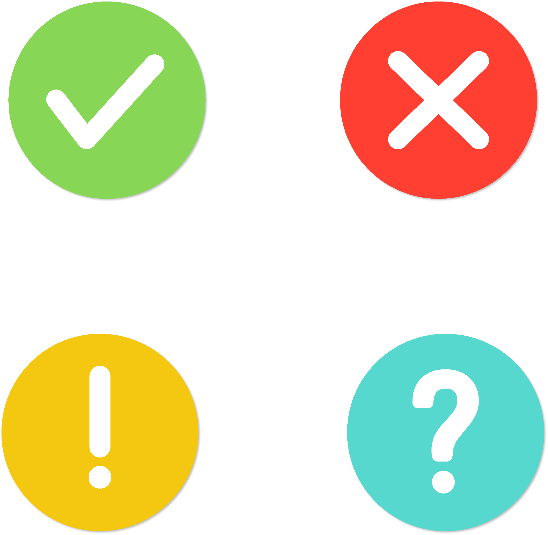 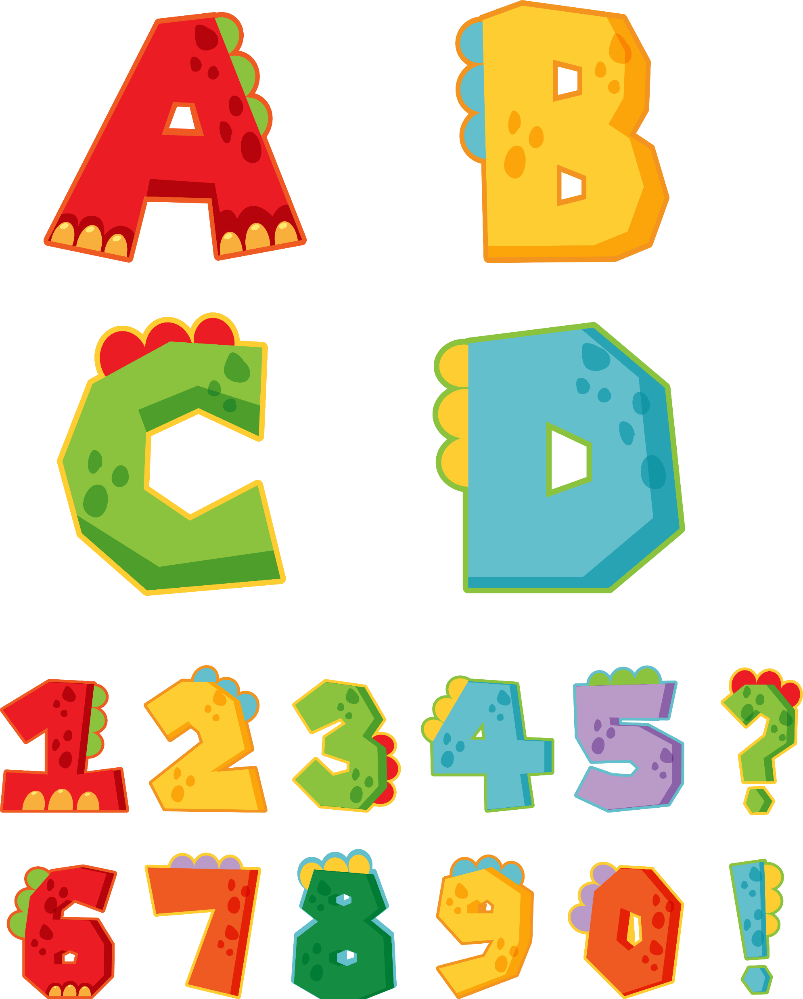 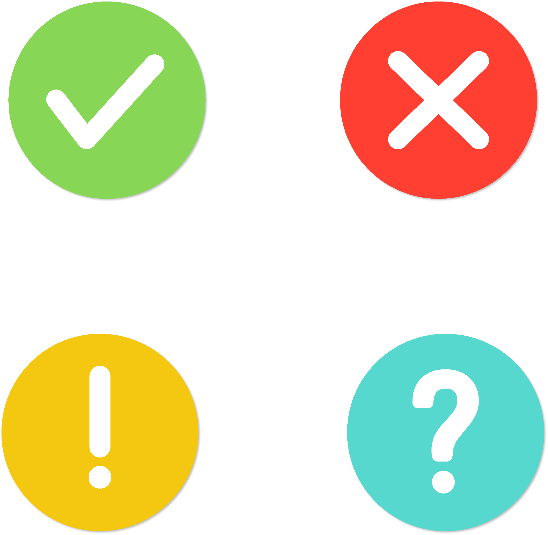 0,07
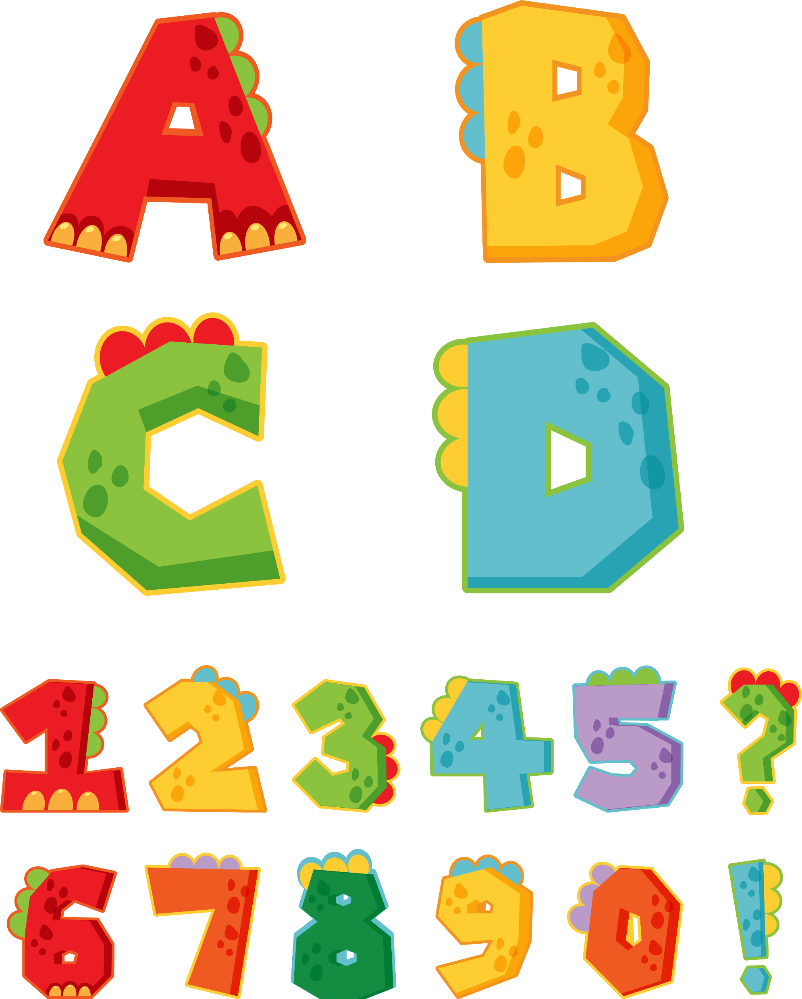 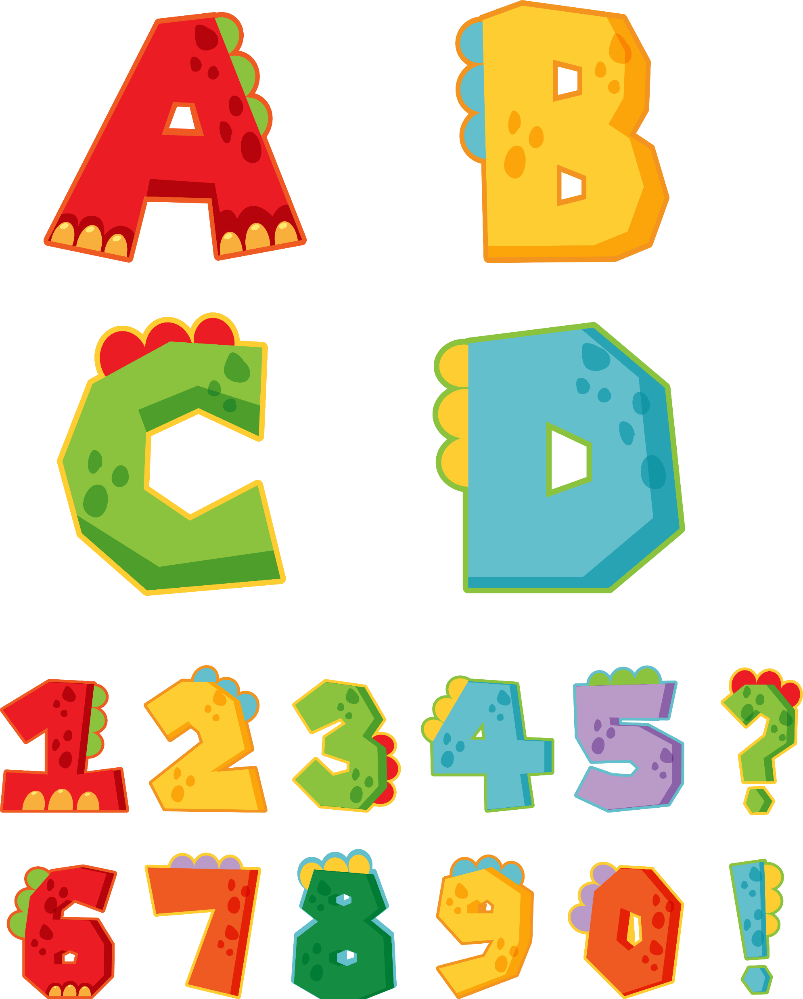 0,077
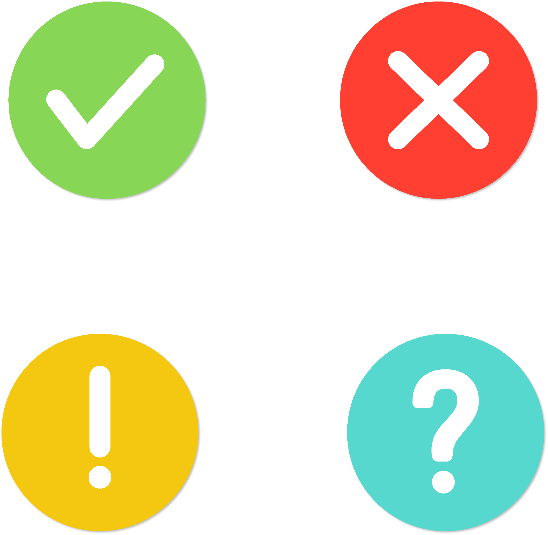 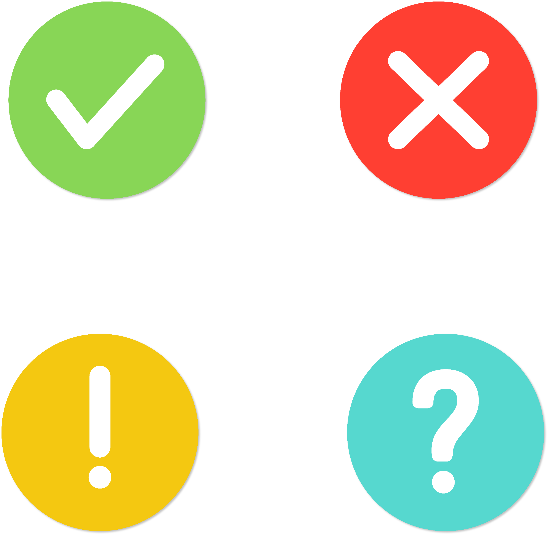 Câu 3. 69 : 0,01 = ?
690
6 900
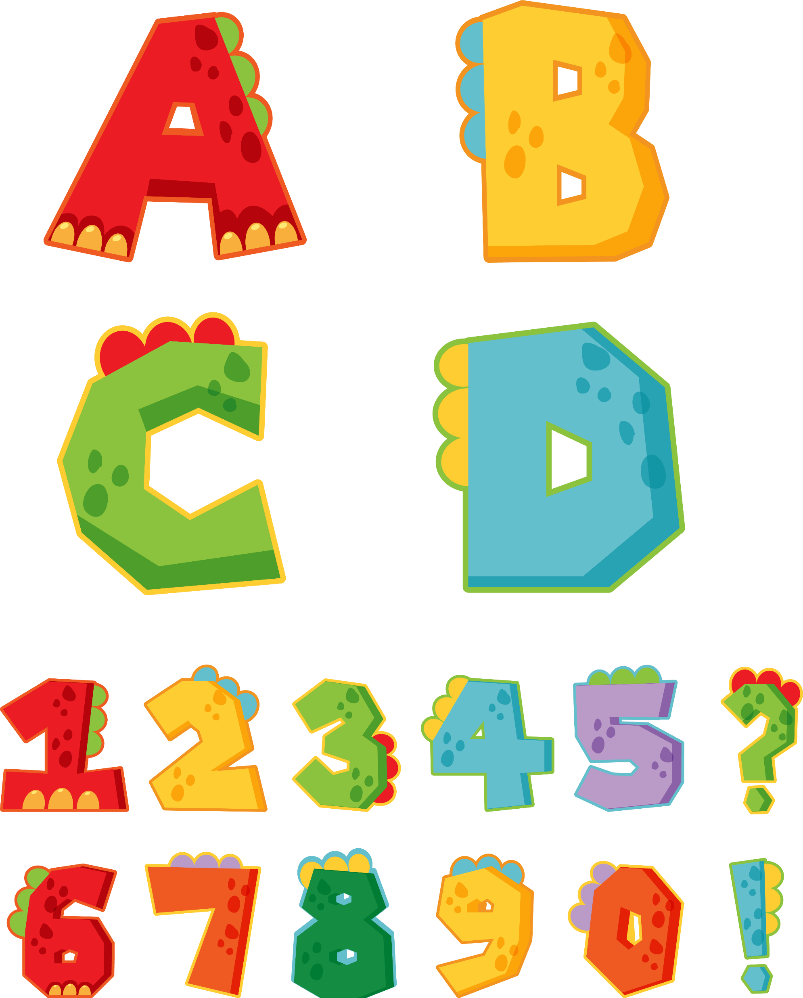 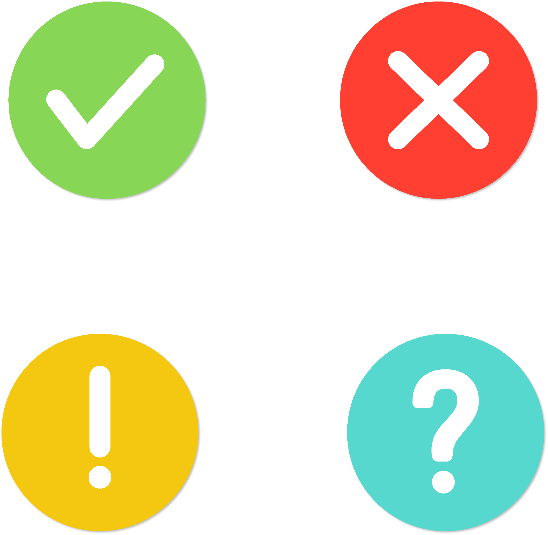 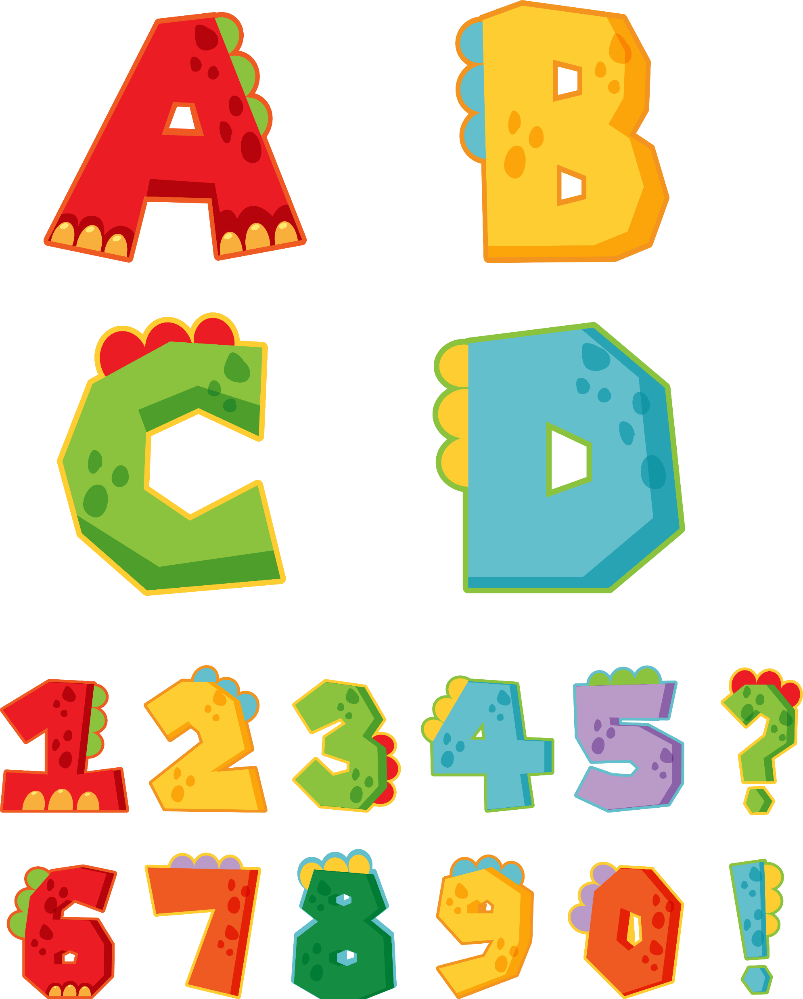 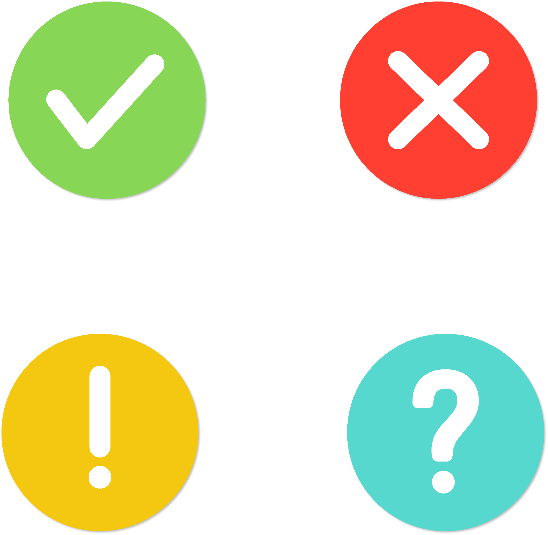 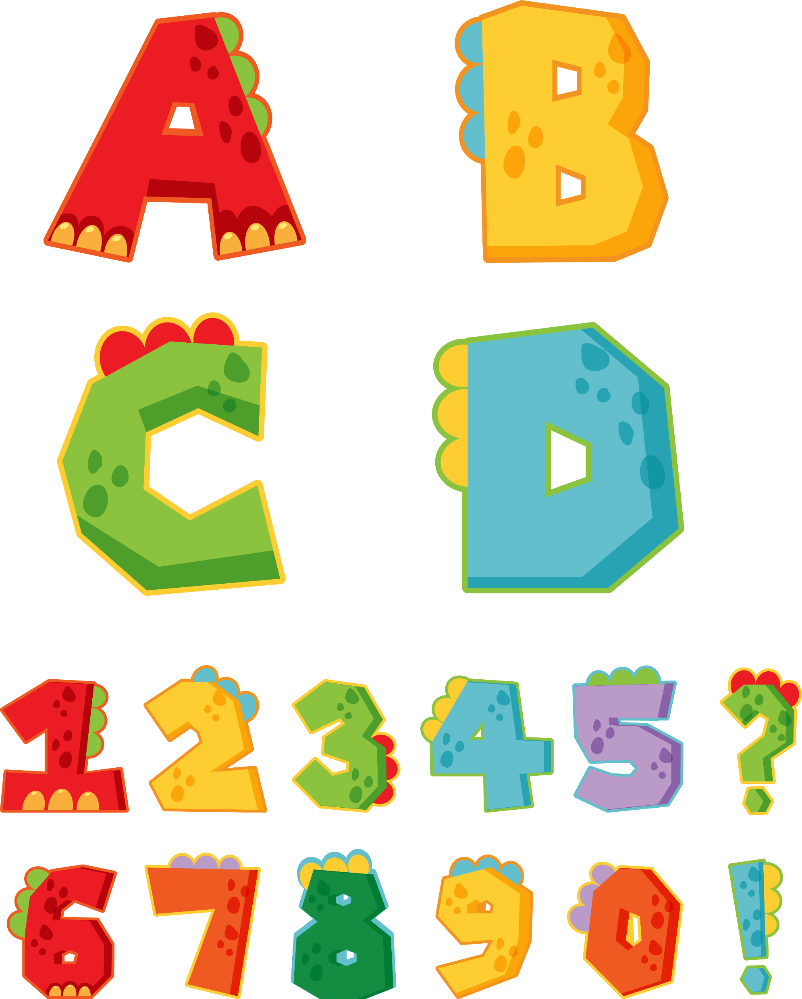 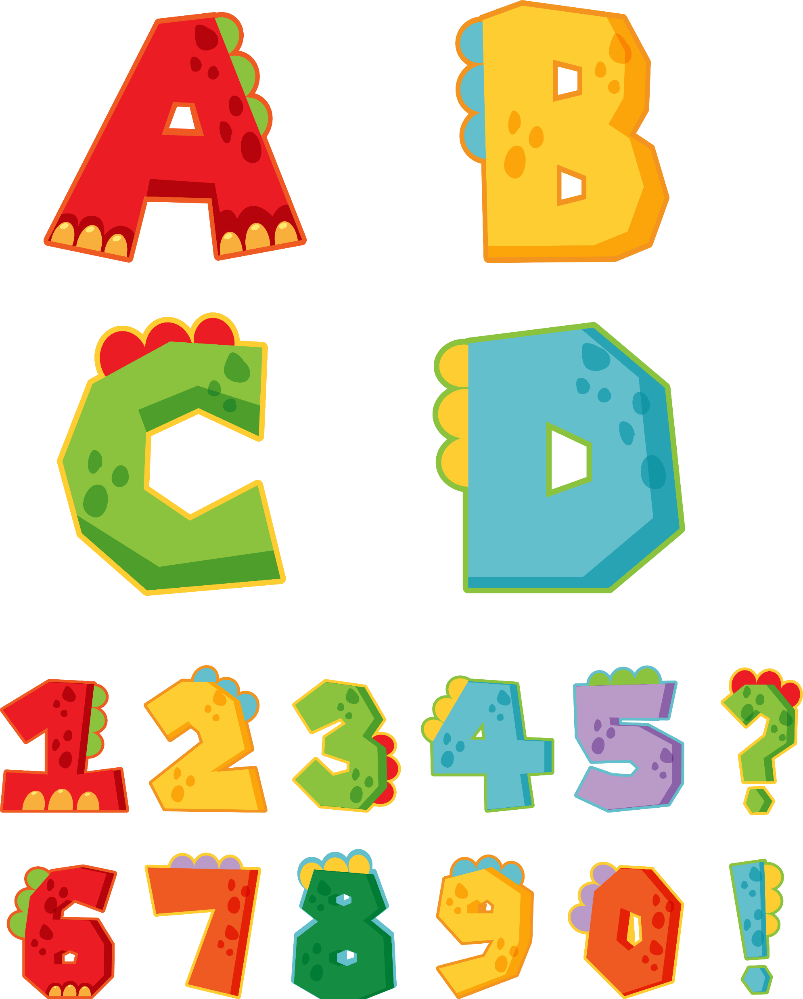 6 000
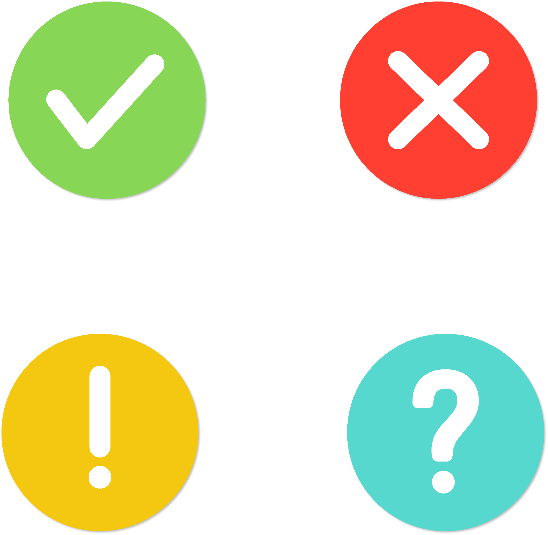 69 000
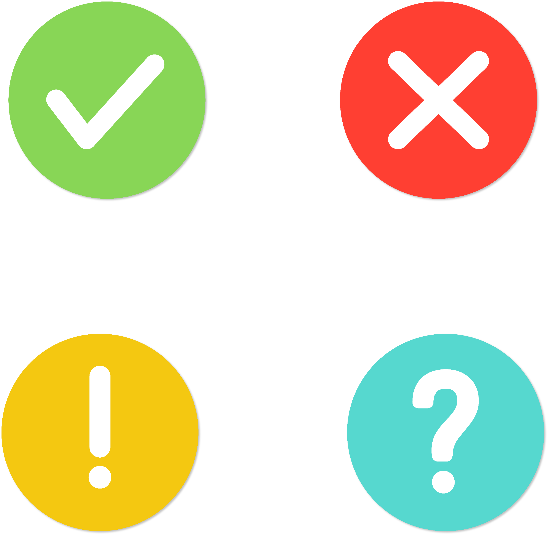 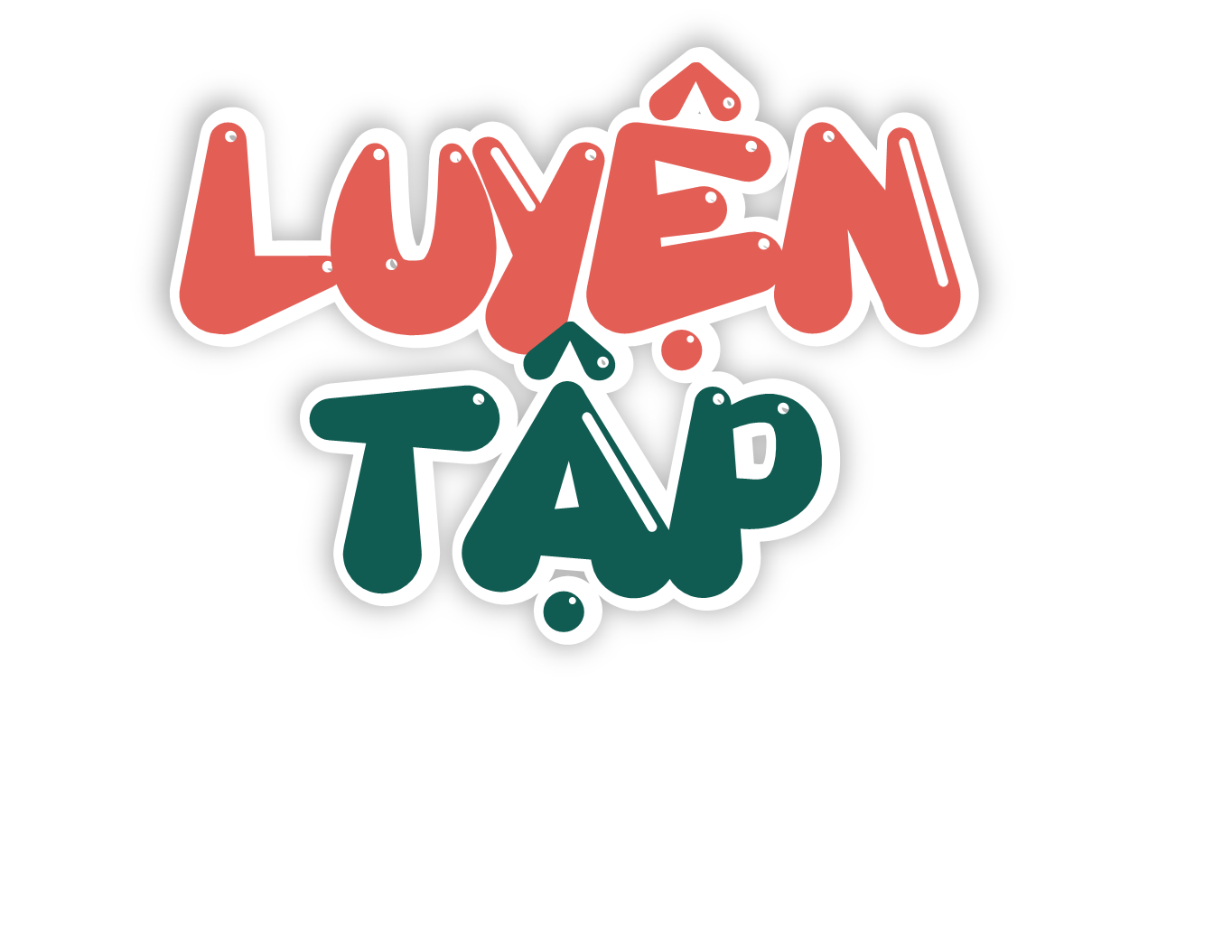 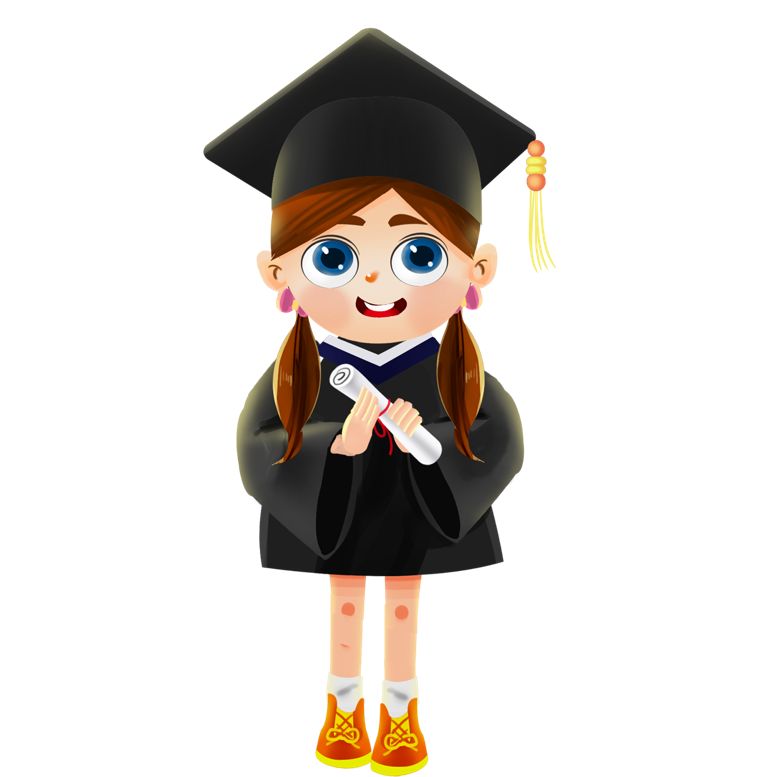 Tính.
1
4,98 + 15,7
52 – 4,91
0,73 x 6,5
104,89 : 8,5
= 47,09
= 20,68
= 12,34
= 4,745
2
Tính nhẩm
3,14 x 0,1
3,14 x 100
31,4 : 10
314 : 0,001
= 314
= 0,314
= 3,14
= 314 000
3
>;<;=
b) (15 × 6) × 0,25       15 × (6 × 0,25)
c) (5,3 + 4,7) × 0,1       5,3 × 0,1 + 4,7 × 0,1
a) 2,5 × 6,1       6,1 × 2,5
?
=
Áp dụng tính chất giao hoán của phép nhân
?
=
Áp dụng tính chất kết hợp của phép nhân
=
?
Áp dụng tính chất phân phối giữa phép nhân với phép cộng
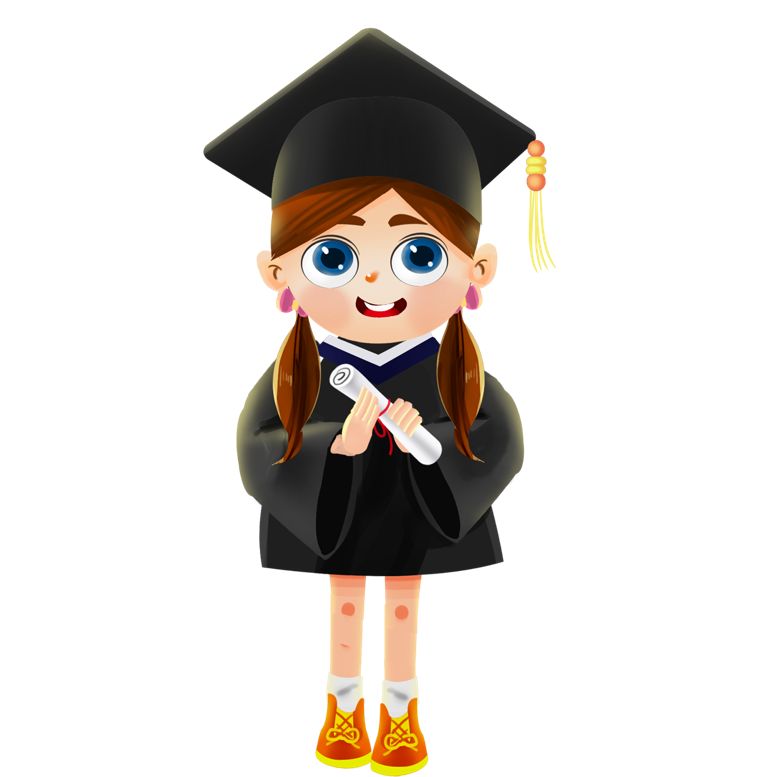 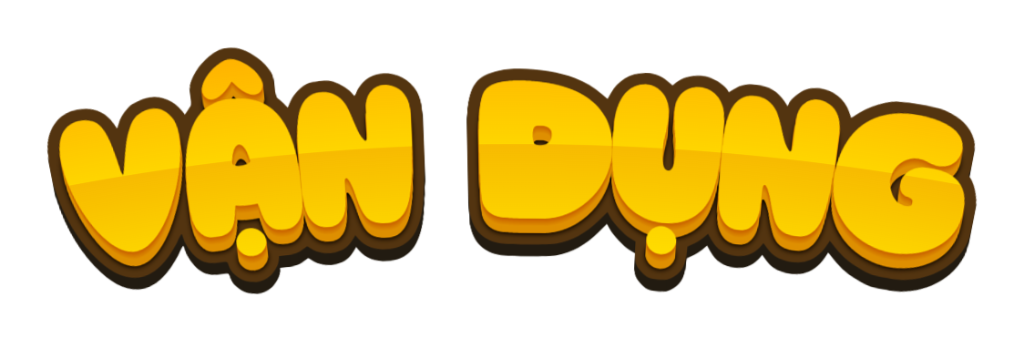 4
Dúi làm rơi khúc mía xuống một cái lỗ. Chồn đào một cái hố bên cạnh để lấy khúc mía cho dúi. Hỏi chồn còn phải đào sâu thêm bao nhiêu mét nữa để cái hố sâu đúng bằng cái lỗ?
Bài giải:
Cái lỗ sâu số mét là: 1,06 + 0,25 =1,31 (m). 
Để hố sâu đúng bằng cái lỗ, chồn còn phải đào sâu thêm số mét nữa là: 
     1,31 – 0,9 = 0,41 (m)   
Đáp số: 0,41m
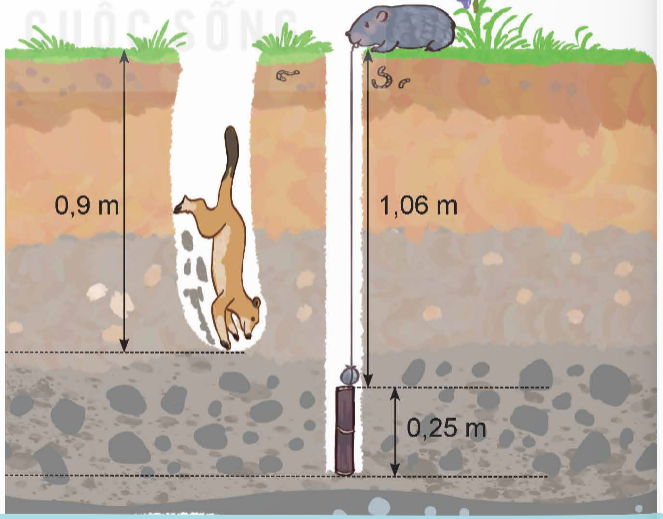 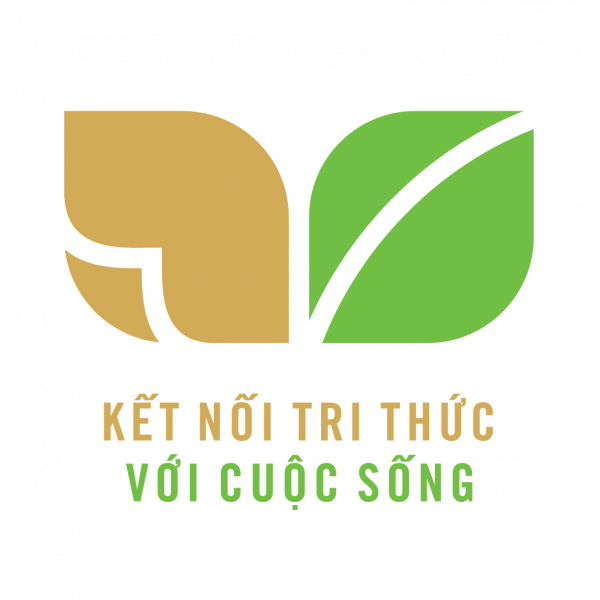 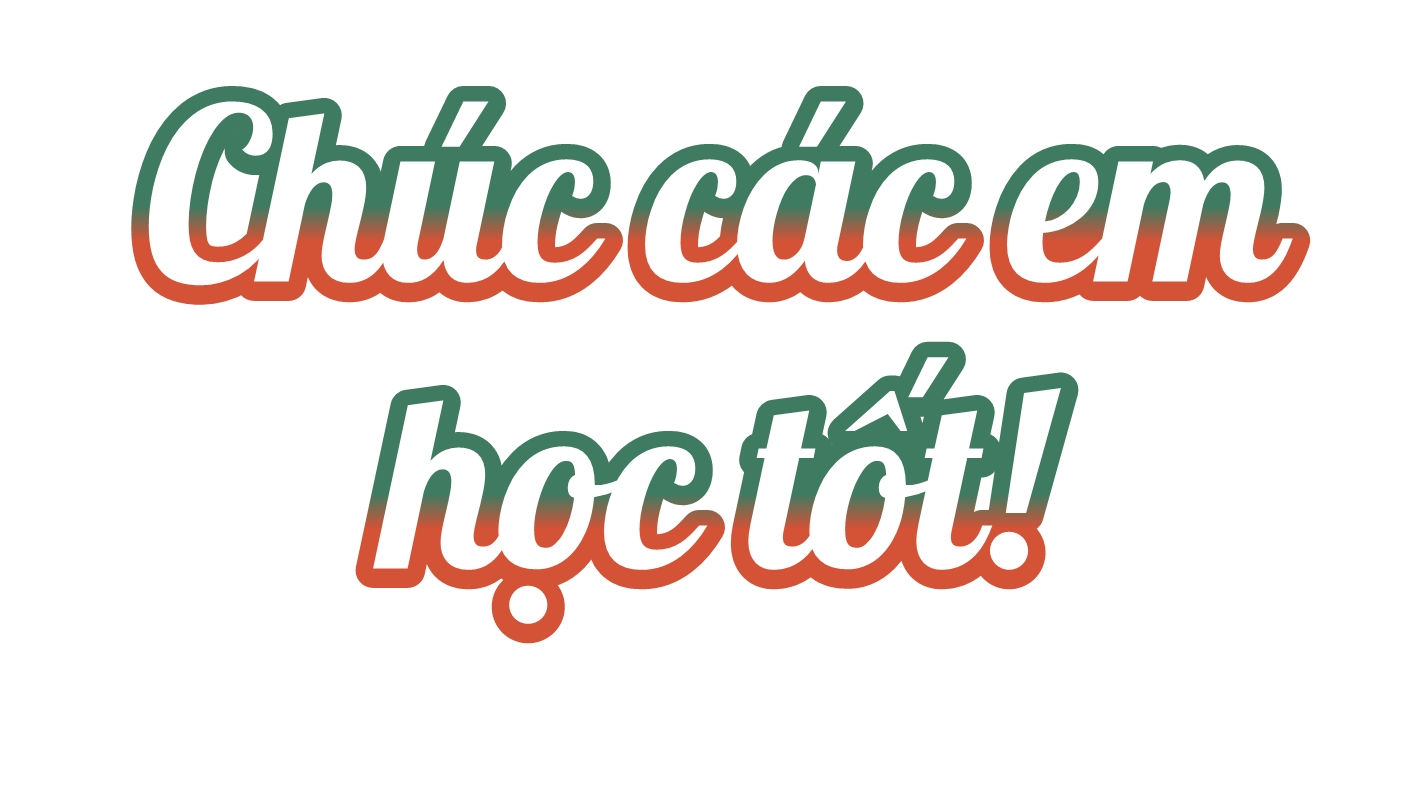 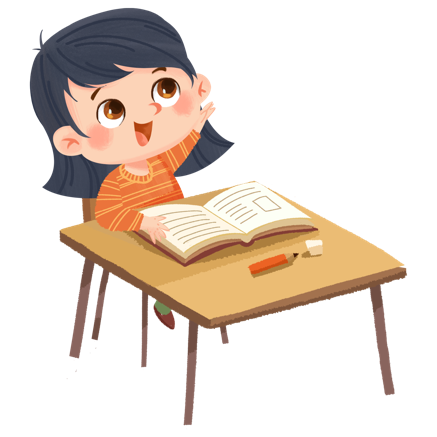